ШКАЛЫ МКДО 2021

ШКАЛЫ МОНИТОРИНГА КАЧЕСТВА ДОШКОЛЬНОГО ОБРАЗОВАНИЯ ДЕТЕЙ ОТ 3 ДО 7 ЛЕТ
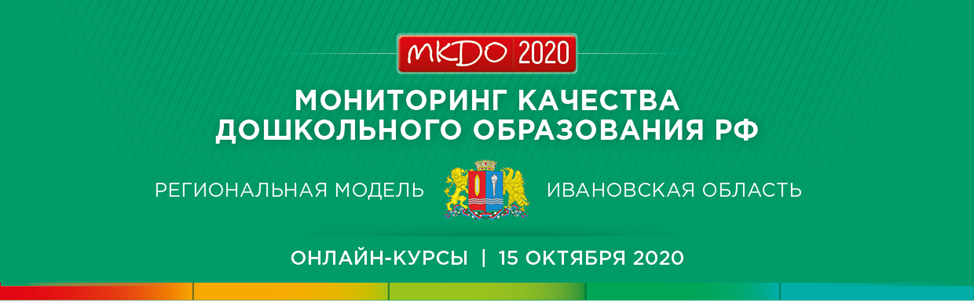 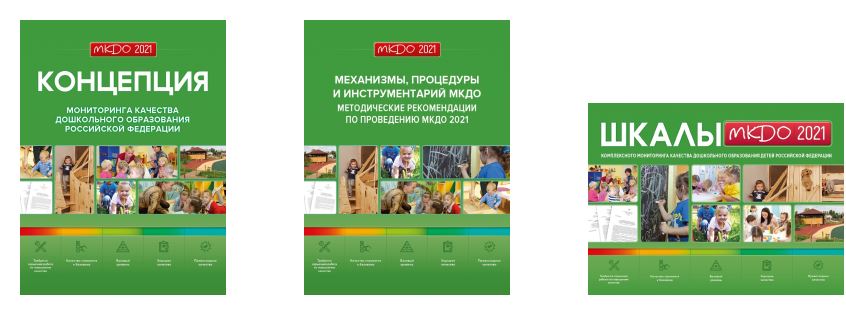 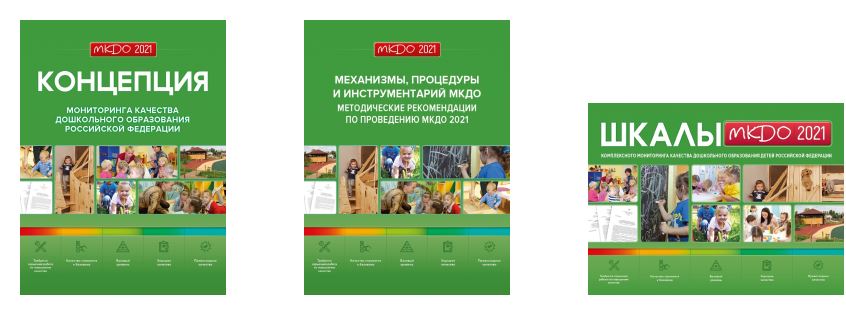 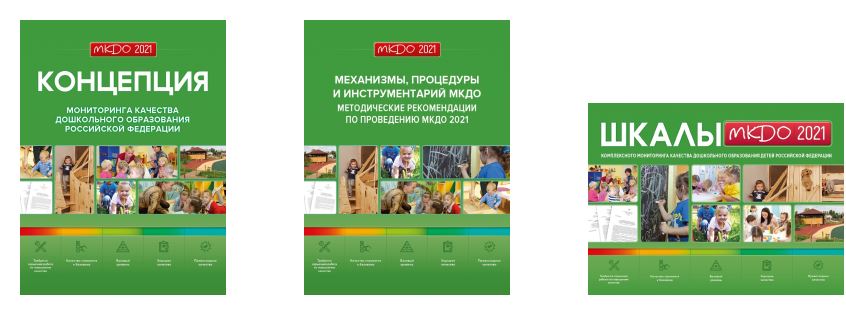 МОНИТОРИНГ КАЧЕСТВА ДОШКОЛЬНОГО ОБРАЗОВАНИЯ МКДО 2021


ЦЕЛИ   МКДО

 МКДО осуществляется в целях информационной поддержки разработки и реализации государственной политики Российской Федерации в сфере дошкольного образования, непрерывного системного анализа и оценки состояния и перспектив развития образования (в том числе в части эффективности деятельности организаций, осуществляющих образовательную деятельность), усиления результативности функционирования образовательной системы за счет повышения качества принимаемых для нее управленческих решений, а также в целях выявления нарушения требований законодательства об образовании.

 МКДО создает основу для формирования единого образовательного пространства в сфере дошкольного образования, определяет единую систему показателей качества образовательной деятельности для сбора, систематизации и анализа данных о текущем качестве работы системы дошкольного образования Российской Федерации на уровне организации, реализующей образовательную деятельность в сфере дошкольного образования, на муниципальном, региональном и федеральном уровне управления дошкольным образованием, задает ориентиры для развития системы дошкольного образования Российской Федерации.
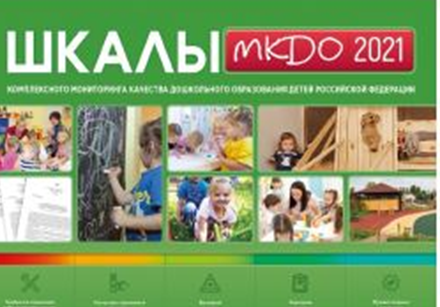 ЗАДАЧИ МКДО



 Определить единые показатели качества МКДО, необходимые для сбора, систематизации и анализа информации о системе образования в части качества дошкольного образования на уровне организации, осуществляющей образовательную деятельность, на муниципальном, региональном и федеральном уровнях (далее — сбор, обработка и анализ информации);
  Определить механизмы, процедуры и требования к инструментарию и технологическим решениям для сбора, обработки и анализа информации;
  Обеспечить сбор информации о системе образования в части качества дошкольного образования в разрезе показателей качества МКДО, осуществить обработку, систематизацию и хранение полученной информации;
 Обеспечить условия для непрерывного системного анализа качества дошкольного образования и анализа перспектив его развития;
 Обеспечить доступность данных мониторинга для использования в непрерывной деятельности по повышению эффективности управления образованием и образовательной деятельности в качестве основы для развития дошкольного образования на всех уровнях управления системой дошкольного образования.
Шкалы МКДО содержат показатели по 9 областям качества:

1)	Образовательные ориентиры;
2)	Образовательная программа;
3)	Содержание образовательной деятельности;
4)	Образовательный процесс;
5)	Образовательные условия;
6)	Условия получения дошкольного образования лицами с ограниченными возможностями здоровья и инвалидами;
7)	Взаимодействие с родителями;
8)	Здоровье, безопасность и повседневный уход;
9)	Управление и развитие.
Система показателей МКДО включает: 70 показателей качества.
Направления  исследования
Область качества «Содержание образовательной деятельности»
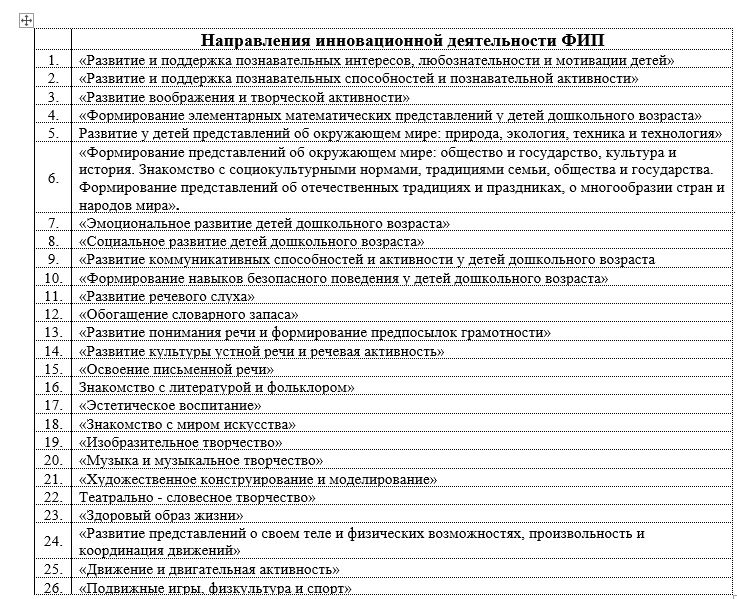 Лист № 1 «Область качества образования» и с показателями качества по определенному направлению
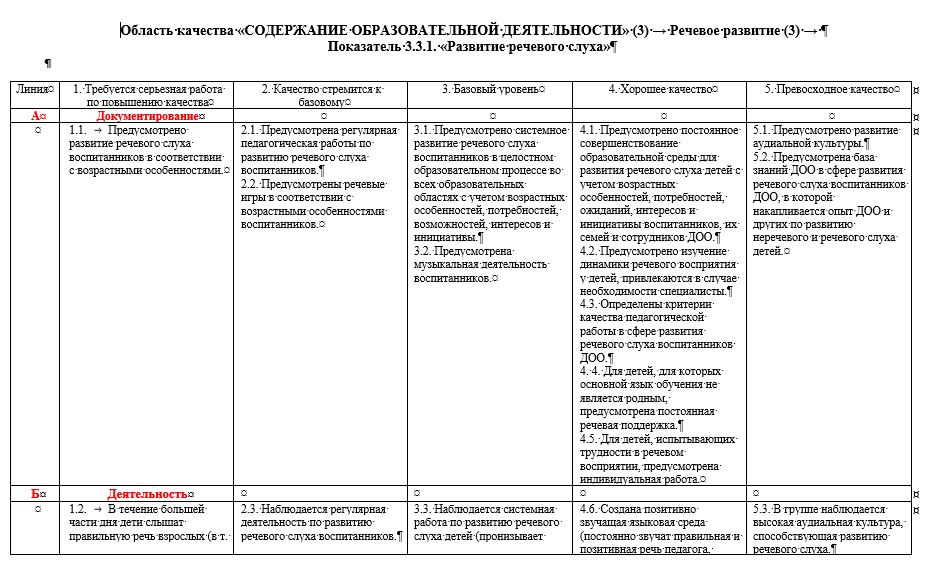 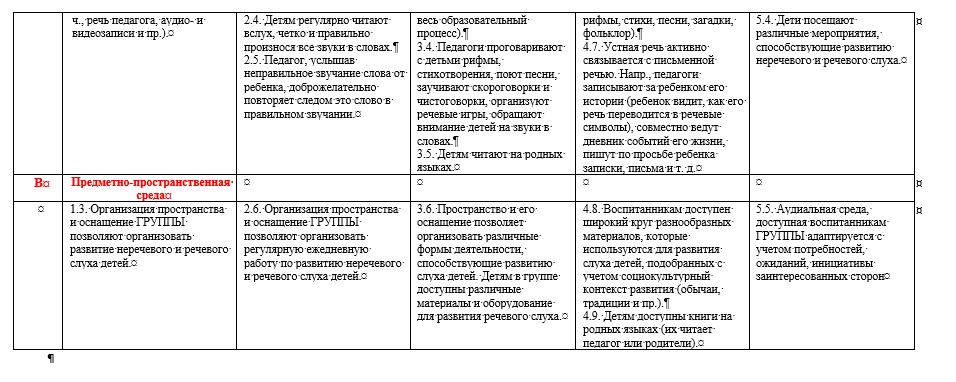 Лист № 2 «Система уровневых индикаторов  МКДО» 
(см. образец слайд 11)

Оценочный лист № 2
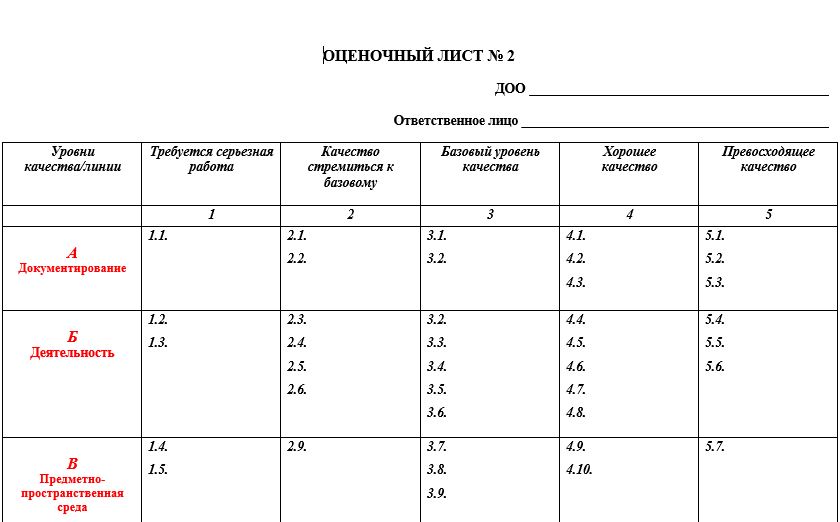 ПРИМЕР ЗАПОЛНЕНИЯ
Оценочный лист № 2 «Система уровневых индикаторов  МКДО»
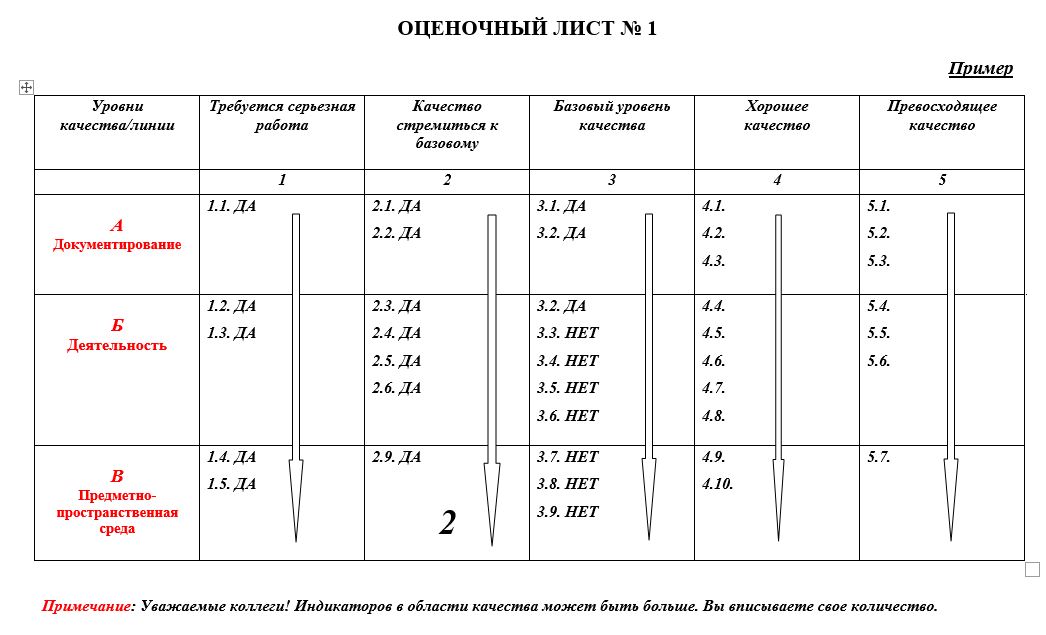 Как определить уровень качества по конкретному направлению?

СИСТЕМА УРОВНЕВЫХ ИНДИКАТОРОВ МКДО


Использование системы уровневых индикаторов позволит участникам мониторинга с высокой степенью надежности определить текущий уровень качества образовательной деятельности по каждому измеряемому показателю качества МКДО, получить представление о характеристиках более высоких уровней качества, выстроить по итогам оценивания соответствующую программу развития образования.
При этом в Оценочном листе Шкал МКДО предусмотрена возможность фиксации также нулевого уровня качества и неприменимости требований показателя к оценке отдельных ДОО. Таким образом, отметка каждого показателя может иметь 7 возможных состояний:
 Неприменимо. Если в ДОО по объективным причинам вообще не ведется деятельность, предусмотренная каким-либо показателем. Например, при отсутствии детей с ОВЗ в ГРУППЕ и в детском саду в целом может быть зафиксирована отметка «НП».
Нулевой уровень. Если работа по оцениваемому показателю не ведется или хотя бы один из индикаторов 1-го уровня не может быть оценен положительно, то речь идет о тревожном уровне качества образования по данному показателю. В таком случае по показателю ставится оценка «0 баллов» и фиксируется нулевой уровень качества.
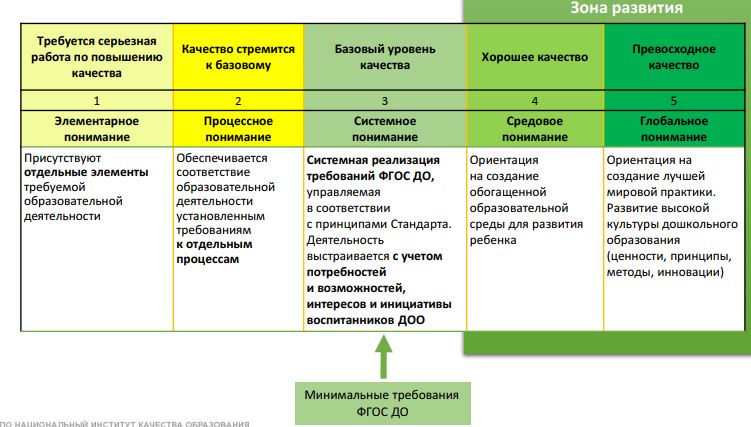 1-й уровень. Требуется серьезная работа по повышению качества. Если все индикаторы 1-го уровня оценены положительно, но хотя бы один индикатор 2-го уровня имеет отрицательную отметку, то ДОО присваивается 1 балл по измеряемому показателю качества МКДО.
 2-й уровень. Качество стремится к базовому. Если все индикаторы 1-го и 2-го уровней оценены положительно, но хотя бы один индикатор 3-го уровня имеет отрицательную отметку, то ДОО присваивается 2 балла по измеряемому показателю качества МКДО. 
3-й уровень. Базовый. Если все индикаторы 1-го, 2-го и 3-го уровней оценены положительно, но хотя бы один индикатор 4-го уровня имеет отрицательную отметку, то ДОО присваивается 3 балла по измеряемому показателю качества МКДО. 
4-й уровень. Хорошее качество. Если все индикаторы 1-го, 2-го, 3-го и 4-го уровней оценены положительно, но хотя бы один индикатор 5-го уровня имеет отрицательную отметку, то ДОО присваивается 4 балла по измеряемому показателю качества МКДО. 
5-й уровень. Превосходное качество. Если все индикаторы 1-го, 2-го, 3-го, 4-го и 5-го уровней оценены положительно, то ДОО присваивается 5 баллов по измеряемому показателю качества МКДО.

Детский сад может набрать от 0 до 5 баллов по каждому из показателей качества МКДО. Чтобы достичь каждого уровня, нужно получить положительные оценки по индикаторам всех
 предыдущих уровней и всем индикаторам данного уровня.